IMLA Mortgage Market Tracker 
Q4 2019
Prepared for the Intermediary Mortgage Lenders Association (IMLA)
Contents
Background & methodology
1
Executive summary
2
Business volumes and confidence
3
Business flow
4
Background & methodology
Background & methodology
The Intermediary Mortgage Lenders Association (IMLA) launched the Mortgage Market Tracker in November 2015. The Tracker uses data provided by BDRC’s Project Mercury. Project Mercury is a continuous monitor of intermediary lender marketing effectiveness and broker sentiment, launched in 2007.

Existing business confidence questions on the survey are supplemented by additional questions measuring the conversion of Decision In Principle (DIP) to completion. This report contains the results for Q4 2019.
WHO?
Mortgage Intermediaries – advise customers on which lender to use, 24+ mortgages pa, not tied wholly to one lender, GB based. Sample sourced from Touchstone and Autus
HOW?
Monthly telephone interviews (100 per month), average interview c.30 minutes. Fieldwork by PRS (our sister company)
HOW MANY?
Total of 300. Achieved sample weighted by firm size & type to be representative of the Touchstone and Autus universes
Executive summary
Executive summary
Intermediary confidence  has picked up  this quarter after 4 consecutive stable quarters. In particular confidence in the mortgage industry and their own business has improved.

Brexit and the meaning of general election results are the main causes of concern.
The average number of DIPs an intermediaries has dealt with remains stable this quarter, and has been at a similar level over the longer term. 

There has been a recovery in conversion from DIP to completion (55% vs. 48% in Q3), after a decline in Q2.
Focussing on the final stages of business flow, conversion from full application to completion recovers slightly to 76% in Q4 (from 73% in Q3). 

This is closer to levels seen earlier in 2019 (77%-80%).
Conversion from full application to completion is strongest among smaller firms and those based in the midlands.

Conversion is highest among intermediaries dealing with mover and remortgage cases, and lower among those dealing with FTB cases.
Business volumes and confidence
£bn Gross lending on all mortgages per qr (Source Bank of England)Average no. of cases per year
Claimed volumes of mortgage cases, per year
Claimed intermediary case loads have increased this quarter, back to the level seen in Q2. Bank of England figures on gross mortgage lending are relatively stable vs. last quarter, but up on the start of the year.
All mortgages
Average business mix (% of all cases per year)
66% 
residential
27% 
BTL
7% 
Specialist
Confidence in outlook
After four consecutive quarters of stability, confidence has picked up in Q4. As normal, perceived outlook for the mortgage industry is weakest, outlook for one’s own firm is strongest.
…for mortgage industry
…for intermediary sector
…for own business
Very confident
Fairly confident
Not very confident
Not at all confident
2019
2017
2018
2016
2019
2017
2018
2016
2019
2017
2018
2016
QH1a. Currently, how confident do you feel about the business outlook for the mortgage industry?
QH1b. And how confident do you feel about the business outlook for the intermediary sector of the mortgage industry?
QH1c. And how confident do you feel about the business outlook for your own firm? 
Base: All respondents (300)
Net* intermediary confidence trends
Mortgage industry and own firm net confidence levels are up slightly this quarter.
*Net confident = very / fairly confident minus not very / not at all confident
Own firm
Intermediary channel
Mortgage Industry
QH1a. Currently, how confident do you feel about the business outlook for the mortgage industry?
QH1b. And how confident do you feel about the business outlook for the intermediary sector of the mortgage industry?
QH1c. And how confident do you feel about the business outlook for your own firm? 
Base: All respondents (300)
Positive reasons for felt level of confidence in one’s own business…
High levels of confidence continue to be driven by strengths of their own business, as well as higher levels of activity.
Very confident
Fairly / not confident
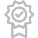 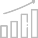 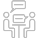 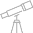 Negative reasons for low confidence in one’s own business…
Brexit continues to be the key factor undermining business confidence for some intermediaries, along with uncertainty and a general slow down in business.
Fairly/ not confident
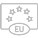 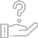 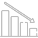 Reasons for felt level of confidence in one’s own business
Examples of verbatim responses from intermediaries
Qualities of this business
Business is strong
More demand for intermediaries
Future outlook more stable
Well Brexit will have a short term effect, but it won’t be long term.
(Fairly confident)
Because we have got a strong network of clients, who are loyal. We have got a good local reputation.
(Very confident)
The phone keeps ringing.
(Fairly confident)
I think people need mortgage advisors more then ever. Although there is a lot of uncertainty in the housing market - people are doing more remortgaging.
(Very confident)
Brexit
Uncertainty
Slow down in business
People hate uncertainty in their life and there is a whole lot around Brexit so it will be like that ‘till it's all sorted.
(Not very confident)
I imagine there will be a correction in the market but I do not think there will be a large turnover next year.
(Not very confident)
Lack of volume in the mortgage market, which means we are focused on other areas. Due to exchequer policies, there is an adverse environment for investors.
(Fairly confident)
Business flow
Average number of DIPs in last 3 months
The average number of DIPs that an intermediary has dealt with remains stable this quarter at 28.
Q1 2018: 31
Q2 2018: 27
Q3 2018: 27
Q4 2018: 28
Q1 2019: 26
Q2 2019: 27
Q3 2019: 28
Q4 2019: 28
QHX1. In the last 3 months, approximately how many DIPs have you dealt with personally?
Base: All Q4 respondents (300)
Average number of DIPs – By business
The average number of DIPs dealt with continues to be linked to firm size (by sales decile). Whilst the overall average number of DIPs is stable, we see some movement by region, and to a lower extent mortgage type and sales decile.
QHX1. In the last 3 months, approximately how many DIPs have you dealt with personally?
Base: All Q4 respondents (300)
* At least 4 out of every 10 residential mortgages placed
** At least 2 out of 10 mortgaged placed
*** Any mortgages placed
DIPs resulting in a DIP accept (%)
The average proportion of DIPs resulting in a DIP accept has edged back up to 85% this quarter.
Q4 2019: 85
Q1 2018: 82
Q2 2018: 84
Q3 2018: 84
Q4 2018: 84
Q1 2019: 86
Q2 2019: 85
Q3 2019: 83
QHX2. In the last 3 months, what proportion of these DIPs have resulted in a DIP accept?
Base: All Q4 respondents (300)
DIPs resulting in a DIP accept (%) – By business
Conversion from DIP to DIP accept is slightly higher across the board this quarter.
QHX2. In the last 3 months, what proportion of these DIPs have resulted in a DIP accept?
Base: All Q4 respondents (300)
* At least 4 out of every 10 residential mortgages placed
** At least 2 out of 10 mortgaged placed
*** Any mortgages placed
DIP accepts resulting in a full application (%)
The average proportion of DIP accepts resulting in a full application has gone up this quarter, to the highest level seen in the past 2 years.
Q1 2018: 76
Q2 2018: 84
Q3 2018: 80
Q3 2018: 82
Q1 2019: 84
Q2 2019: 83
Q3 2019: 80
Q4 2019: 85
QH3. In th3 last 3 months, what proportion of these DIP accepts have led to a full mortgage application?
Base: All Q4 respondents (300)
DIP accepts resulting in a full application (%) – By business
Conversion from DIP accept to full application has gone up this quarter, with large improvements in those dealing with mover mortgages (+10) and amongst those in lower sales decile (+8).
QH3. In the last 3 months, what proportion of these DIP accepts have led to a full mortgage application?
Base: All Q4 respondents (300)
* At least 4 out of every 10 residential mortgages placed
** At least 2 out of 10 mortgaged placed
*** Any mortgages placed
Full applications resulting in an offer (%)
Following a small decline last quarter, the proportion of full applications resulting in an offer recovers somewhat  to 89%.
Q1 2018: 88
Q2 2018: 88
Q3 2018: 88
Q4 2018: 89
Q1 2019: 89
Q2 2019: 90
Q3 2019: 87
Q4 2019: 89
QH4. In the last 3 months, what proportion of your full applications have led to an offer?
Base: All Q4 respondents (300)
Full applications resulting in an offer (%) – By business
Conversion from full application to offer is slightly higher across the board. Conversion continues to be the highest in the midlands and lowest in the north.
QH4. In the last 3 months, what proportion of your full applications have led to an offer?
Base: All Q4 respondents (300)
* At least 4 out of every 10 residential mortgages placed
** At least 2 out of 10 mortgaged placed
*** Any mortgages placed
Offers resulting in a completion (%)
The proportion of offers resulting in a completion is stable compared to last quarter.
Q1 2018: 82
Q2 2018: 85
Q3 2018: 82
Q4 2018: 87
Q1 2019: 86
Q2 2019: 88
Q3 2019: 84
Q4 2019: 85
QH5. And in the last 3 months, what proportion of your client’s mortgage offers have led to a completion?
Base: All Q4 respondents (300)
Offers resulting in a completion (%) – By business
Conversion from offer to completion is stable, with modest changes across sales decile and region.
QH5. And in the last 3 months, what proportion of your client’s mortgage offers have led to a completion?
Base: All Q4 respondents (300)
* At least 4 out of every 10 residential mortgages placed
** At least 2 out of 10 mortgaged placed
*** Any mortgages placed
Conversion from DIP to completion
Conversion from DIP to completion has increased from 48% in Q3 to 55% this quarter.
Initial pool of DIPs
(average number of DIPs in last 3 months)
# clients
Conversion of DIPs to DIP accepts: 85% (vs. 83% in Q3)
28
Pool of DIP accepts
Conversion of DIP accepts to full applications: 85% (vs. 80% in Q3)
24
Pool of full applications
Conversion of full applications to offers: 89% (vs. 87% in Q3)
Pool of offers
Conversion of DIPs to completions: 55%
(vs. 48% in Q3)
20
Pool of completions
Conversion of offers to 
completions: 85% (vs. 84% in Q3)
18
15
QHX1. In the last 3 months, approximately how many DIPs have you dealt with personally?
QHX2. In the last 3 months, what proportion of these DIPs have resulted in a DIP accept? 
QH3. In the last 3 months, what proportion of these DIP accepts have led to a full mortgage application?
QH4. In the last 3 months, what proportion of your full applications have led to an offer?
QH5. And in the last 3 months, what proportion of your client’s mortgage offers have led to a completion?
Base: All Q4 respondents (300)
Conversion from DIP to completion – By business
Conversion from DIP to completion has increased the most among those dealing with mover cases, and those in the 9-10 sales decile. Region-wise, conversion continues to be strongest among intermediaries in the midlands.
QHX1. In the last 3 months, approximately how many DIPs have you dealt with personally?
QHX2. In the last 3 months, what proportion of these DIPs have resulted in a DIP accept? 
QH3. In the last 3 months, what proportion of these DIP accepts have led to a full mortgage application?
QH4. In the last 3 months, what proportion of your full applications have led to an offer?
QH5. And in the last 3 months, what proportion of your client’s mortgage offers have led to a completion?
Base: All Q4 respondents (300)
* At least 4 out of every 10 residential mortgages placed
** At least 2 out of 10 mortgaged placed
*** Any mortgages placed
Conversion from full application to completion
76% of full applications result in a completion, up from 73% last quarter.
20
Pool of full applications
18
Conversion of full applications to completions: 76%
(vs. 73% in Q3)
Conversion of full applications to offers: 89% (vs. 87% in Q3)
Pool of offers
15
Pool of completions
Conversion of offers to 
completions: 85% (vs. 84% in Q3)
QHX1. In the last 3 months, approximately how many DIPs have you dealt with personally?
QHX2. In the last 3 months, what proportion of these DIPs have resulted in a DIP accept? 
QH3. In the last 3 months, what proportion of these DIP accepts have led to a full mortgage application?
QH4. In the last 3 months, what proportion of your full applications have led to an offer?
QH5. And in the last 3 months, what proportion of your client’s mortgage offers have led to a completion?
Base: All Q4 respondents (300)
Conversion from full application to completion (%)
Conversion from full application to completion is edges up slightly since Q3, and is at a similar level to this time last year.
Q1 2018: 72
Q2 2018: 75
Q3 2018: 72
Q4 2018: 77
Q1 2019: 77
Q2 2019: 80
Q3 2019: 73
Q4 2019: 76
QH4. In the last 3 months, what proportion of your full applications have led to an offer?
QH5. And in the last 3 months, what proportion of your client’s mortgage offers have led to a completion?
Base: All Q4 respondents (300)
Conversion from full application to completion – By business
Conversion from full application to completion is highest among smaller firms, and those in the midlands.
QH4. In the last 3 months, what proportion of your full applications have led to an offer?
QH5. And in the last 3 months, what proportion of your client’s mortgage offers have led to a completion?
Base: All Q4 respondents (300)
* At least 4 out of every 10 residential mortgages placed
** At least 2 out of 10 mortgaged placed
*** Any mortgages placed
Any questions
MARK LONG, DIRECTOR
+44 (0) 20 7400 1016
+44 (0) 7966 454 958
Mark.Long@bva-bdrc.com
SAM BURTON, RESEARCH DIRECTOR
+44 (0) 20 7400 0396
Sam.Burton@bva-bdrc.com
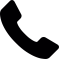 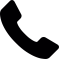 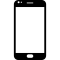 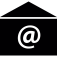 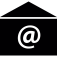